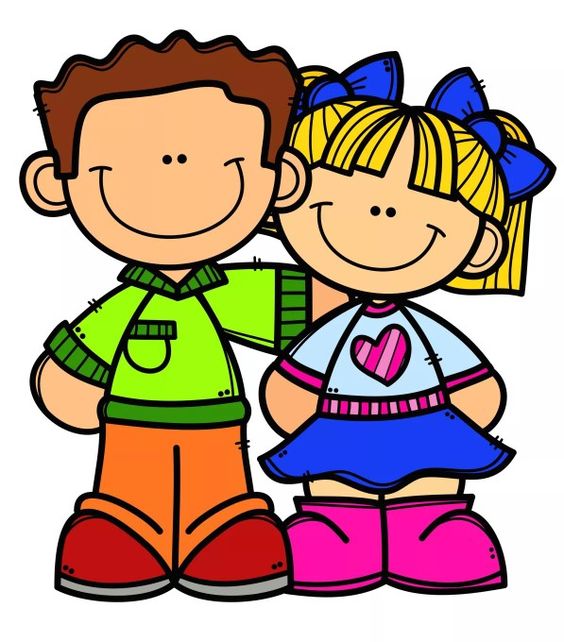 ورقة متابعة للكلمات البصرية  \ أتقن قراءة الكلمة
ورقة متابعة للكلمات البصرية  \ أتقن قراءة الكلمة
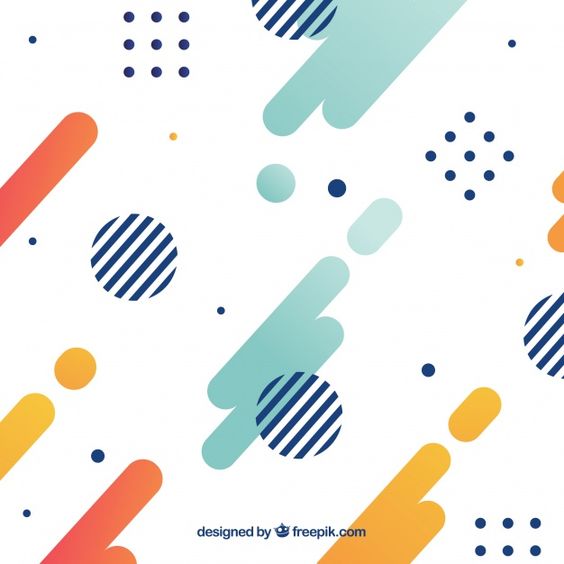 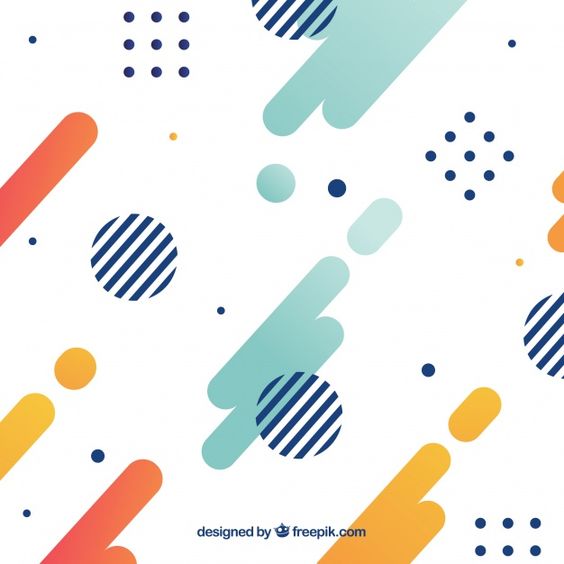 اسمي : ....................................................
اسمي : ....................................................
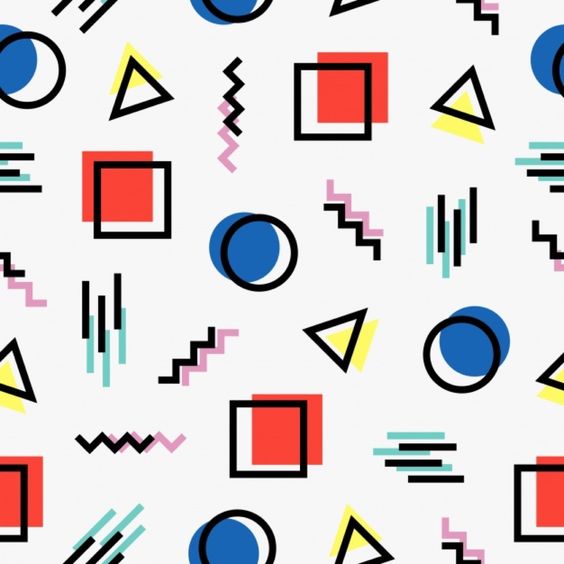 ملاحظات عامة
........................................................................................................................................................................................................................................................................................................................................................................................................................................................................................................................................................................................................................................................................
كـن اول الســطر وحاول ان تحقق طموحك بإجتهادك
ورقة متابعة للكلمات البصرية  \ أتقن قراءة الكلمة
ورقة متابعة للكلمات البصرية  \ أتقن قراءة الكلمة
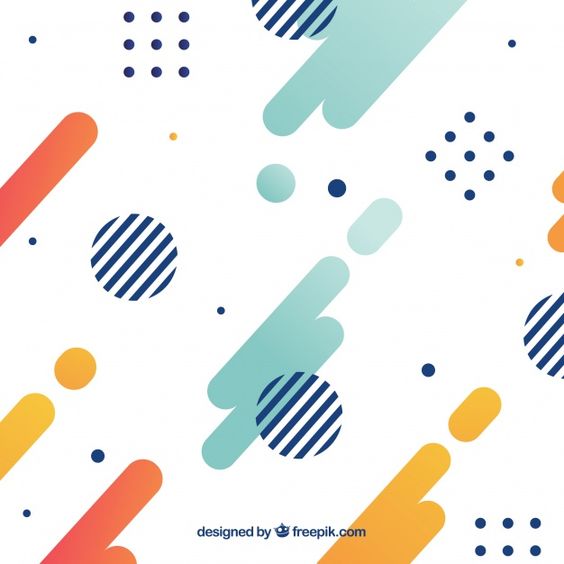 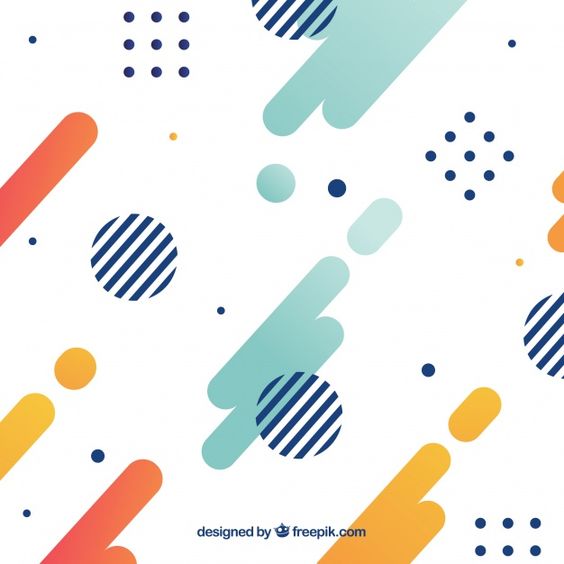 اسمي : ....................................................
اسمي : ....................................................
معلمتي امنه خلفان الشحي
الرؤية : تعليم ابتكاري لمجـتمع معرفي ريادي عالمي